Revolution Summary
Mr. Plakmeyer
Causes of the French Revolution - Review
No true representation
Enlightenment 
Weak monarch 
High bread prices
Unfair taxes
Hunger
Debt
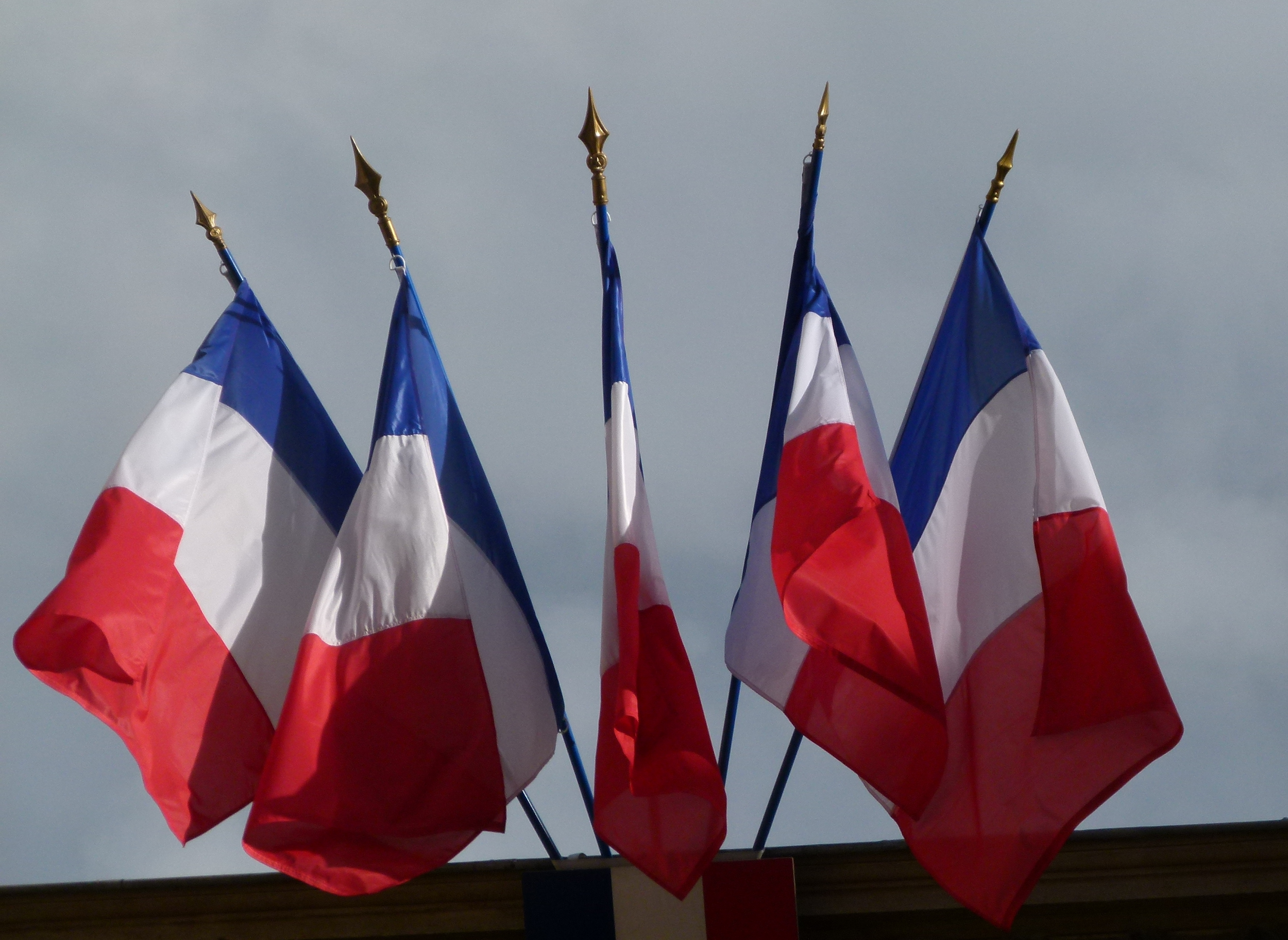 Effects of the French Revolution - Review
Monarchy to Republic to Monarchy to Republic
Reign of Terror
Declaration of Rights of Man and Citizen
Extra revolutions
New social order
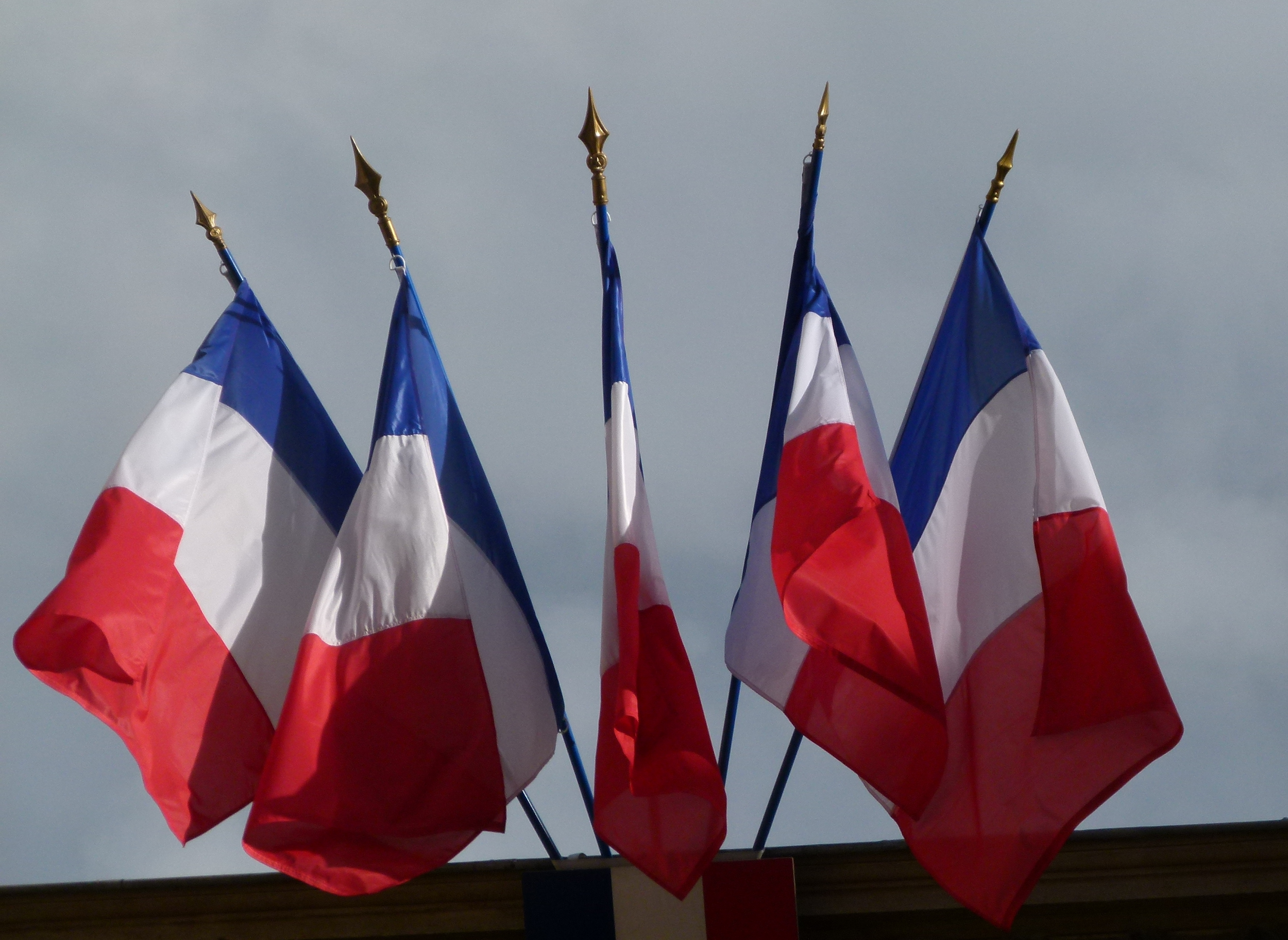 Causes of the Mexican Revolution - Review
Napoleon invades Spain
Unfair treatment of certain social classes
No true representation 
Mercantilism 
Enlightenment 
Previous revolutions
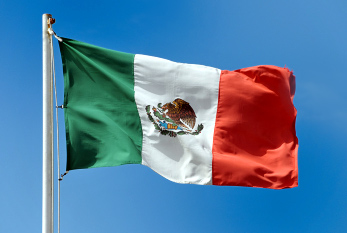 Effects of the Mexican Revolution - Review
Mexico becomes independent
Extra revolutions  
Social class system dissolves - slavery is outlawed
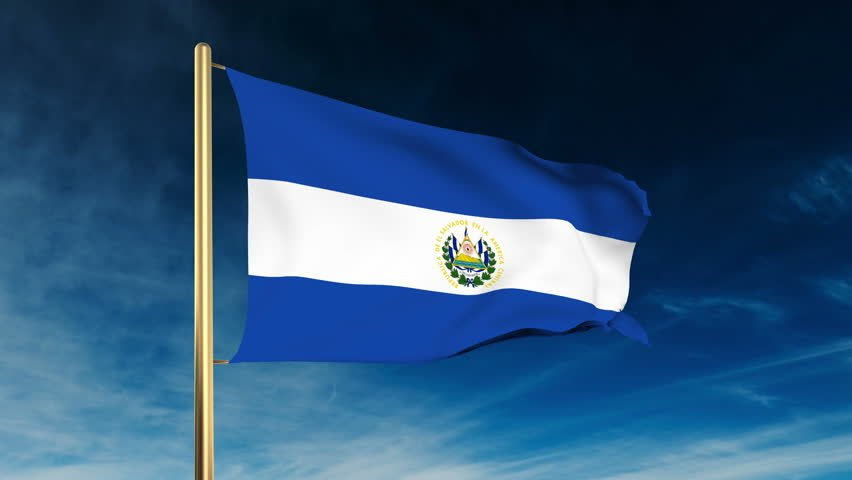 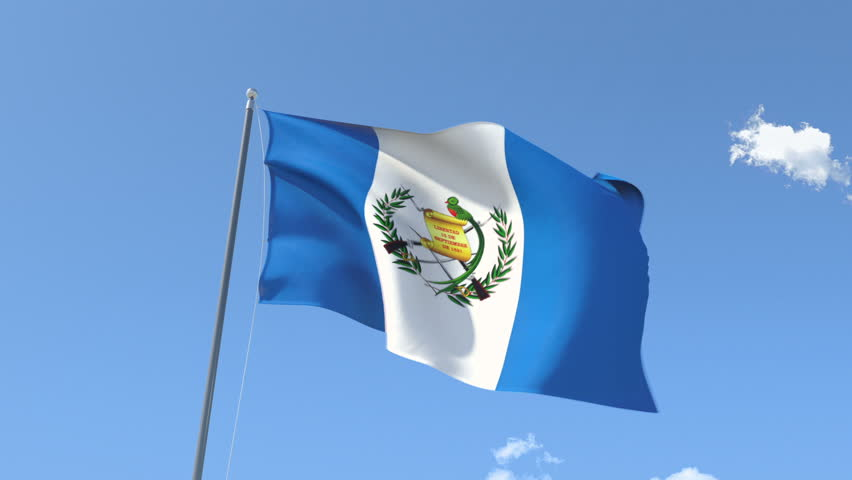 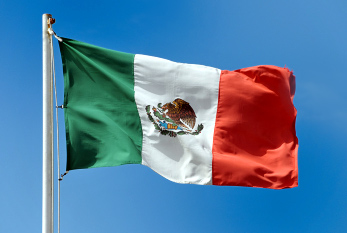